Change & Cheer
Helping Staff Adjust their Actions to Match Your Mission & Goals

Dr. Douglas Bell
dbell22@kennesaw.edu
Practice Stamp
Practice Text Box
We Are On A Mission
We are here to offer high quality care and learning to young children
In the chat or using blurt out, tell what other mission (or parts of this mission) we are on
It is imperative that leaders give the message that we are in this together
Challenges We FaceUse the Stamp Feature to Indicate Challenges You Face
I do not see change
Staff don’t know the expectations
Difficulty with flexibility of thought
Difficulty with prioritizing
Parents encourage staff to do opposite
Staff don’t know how to implement
No connections are taking place with staff
Staff energy and motivation is low
Difficulty with operationalizing
WE Are In This Together:Connecting & Uniting the Team
Relationship is key
Connect with the staff regularly
Encourage the staff to connect with each other
Use uniting language
Connecting Pitfalls
Remember to
Be genuine
Keep clear boundaries
Be purposeful and intentional
Connection Strategies
Uniting Dance or Silly Thing at the Beginning and end of Meetings
Celebration Board and Shout Outs
Fun Events
Greetings & Check Ins
Friendly Competitions
Thank you boards
Use the Text Box Feature to Share Connecting Ideas You Know About
Vision
Short memorable statement the lays out the main purpose of the organization which you hope to achieve
Mission
A slightly more detailed statement that gives large chunks of information about the key purposes you serve that guide you toward your vision
Goals
These are multiple brief targets you wish to achieve for the year (can make more frequent time frames) that guide you in meeting your mission
Know the Mission, Vision, & Goals
In order for the staff to use practices which support the vision, mission, and goals they must know those statements
Have them printed in the work environment (prominently displayed)
Have them in writing in important documents (such as handbooks)
Have them signed annually
Revisit and remind frequently
The most important and powerful is communicating these personally and informally
Get Input on the Vision, Mission, & Goals
The staff need to help in building the vision, mission, and goals
They should be revisited and adjusted annually
How Do You Get InputUse the Text Box Feature to share ideas
Communicating Vision, Mission, & Goals
Personalize it = avoid parroting the memorized statement
Operationalize it = discuss what it looks like in action frequently (and what it does not look like)
Vary the communication (and do it often)
Personal interactions
Personal meetings
Group meetings
In writing in different places and times
Make sure the communication is authentic and meaningful
Focus On Practices
We use our communication revolving around the vision, mission, and goals primarily to connect to actual practices
Rather than just memorizing the statements
Group Meetingsuse a stamp to show which one has worked for you or you want to try
Discuss and remind
Give them an opportunity to communicate their feelings about the expected practice
Role play to operationalize
Use a T Chart to show positive and negative examples
Use examples of practice (pictures, videos, or scenarios) and ask for input as how it matches the vision, mission, and goals  and why/why not
Visual or Tangible Reminders
Posters or charts
This not this signs for practices
Step by step posters for practices in the staff lounge
When Teachers Are Not Following Expectations: What is Usually DoneUse the stamp feature to identify those that may not be effective in encouraging the staff to use the appropriate practices
Verbal reprimand or yell
Expression of Frustration or sarcasm
Write up
Take over
Remember to Operate Out of Connection
Give yourself permission to address it differently
Avoid
Communicating in front of others
Making the staff feel bad or wrong
The desire to punish or show power
Focus on Caring and Teaching
Communicate respectfully
Holding the expectation is not personal but the way you communicate it is very personal
Start with Calm
When things go wrong and you notice staff not following expectations, calm yourself before you interact
Breathe
Offer grace and remember we all make mistakes
In an even tone, ask to see the staff (now or give a time)
Walk away
What Emotional Response &Outcome Might a Teacher HaveUse the stamp Feature to Describe the Emotional Outcome for Staff When we Communicate in Inappropriate Ways
Develop poor attendance habits
fear
disappointment
Yell or fuss (go off)
apathy
Gossip and talk behind back
anger
Walk away
Defend or Justify
sadness
Ignore and do what they want
humiliation
Quit
Individual Conferences (Informal Meeting to communicate and correct)
You may need to self calm or share your calm
State what you notice
State the expectation and why (be sure to link it to the vision, mission, goals)
Determine how you can help
Make a verbal agreement
Set up a check in time frame
When the Going Gets Rough
Have another individual conference
End with an established action if change does not occur (usually the next step would be a performance conference with a performance agreement)
Again determine what is needed from you to help support
Set up a follow up time frame
Repeat this but escalate the next step each time as needed
Celebrate Success
Notice when change is made
Invite the staff to share how they carry out a policy or let them offer tips
Group celebrations when you notice practices are matching the expectations
Use the blurt out method to share celebration ideas you have used
Questions, Comments, Thoughts, & Ideas
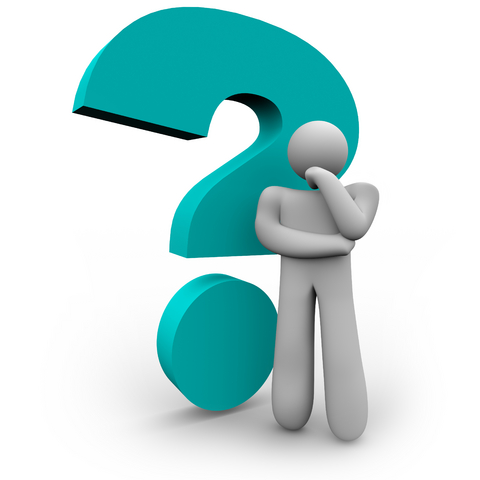 dbell22@kennesaw.edu